EL ECOSISTEMA DEL SANTUARIO
DE LA VIRGEN DE VEREDAS
TORMENTA IDEAS PREVIAS
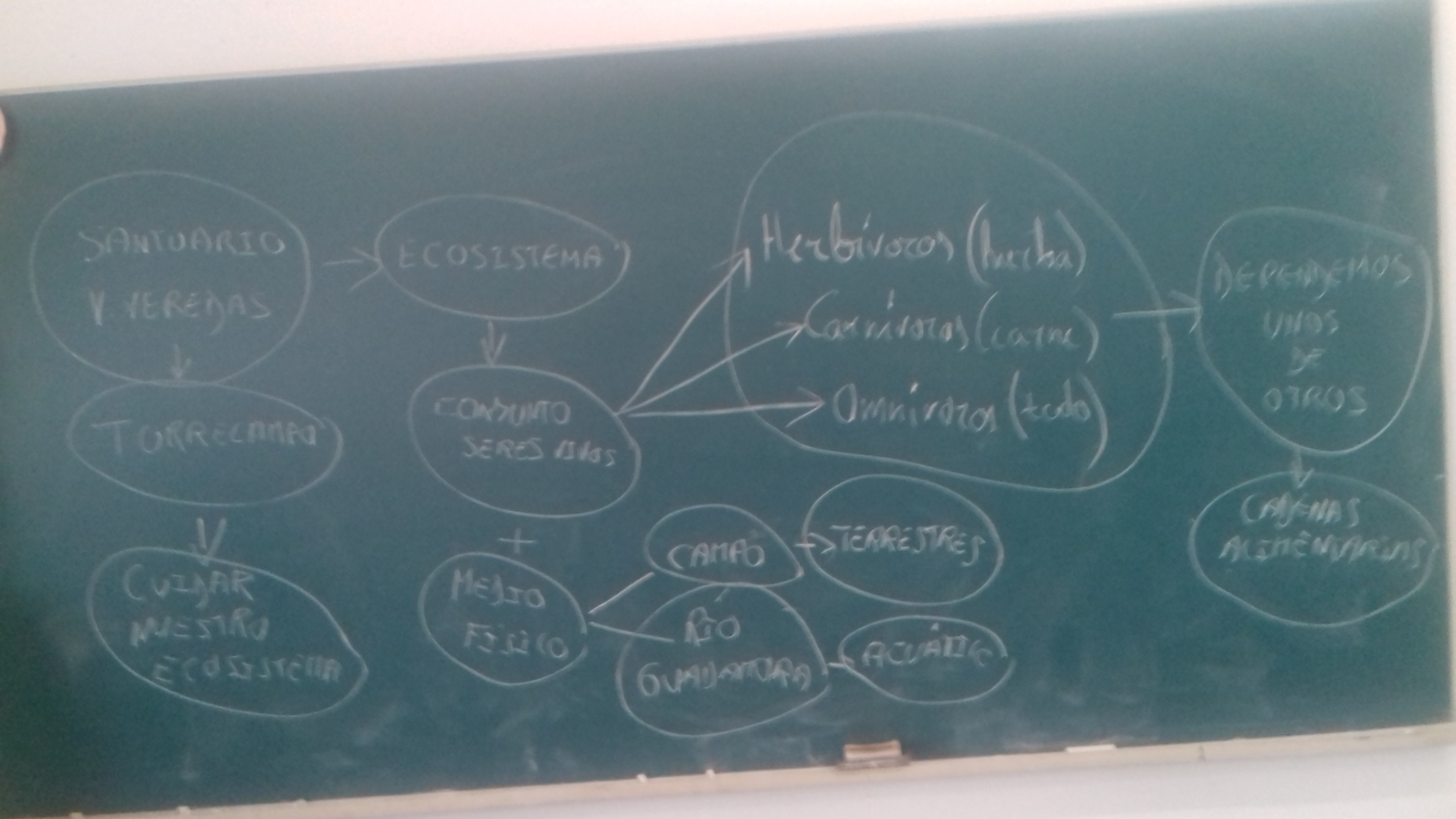 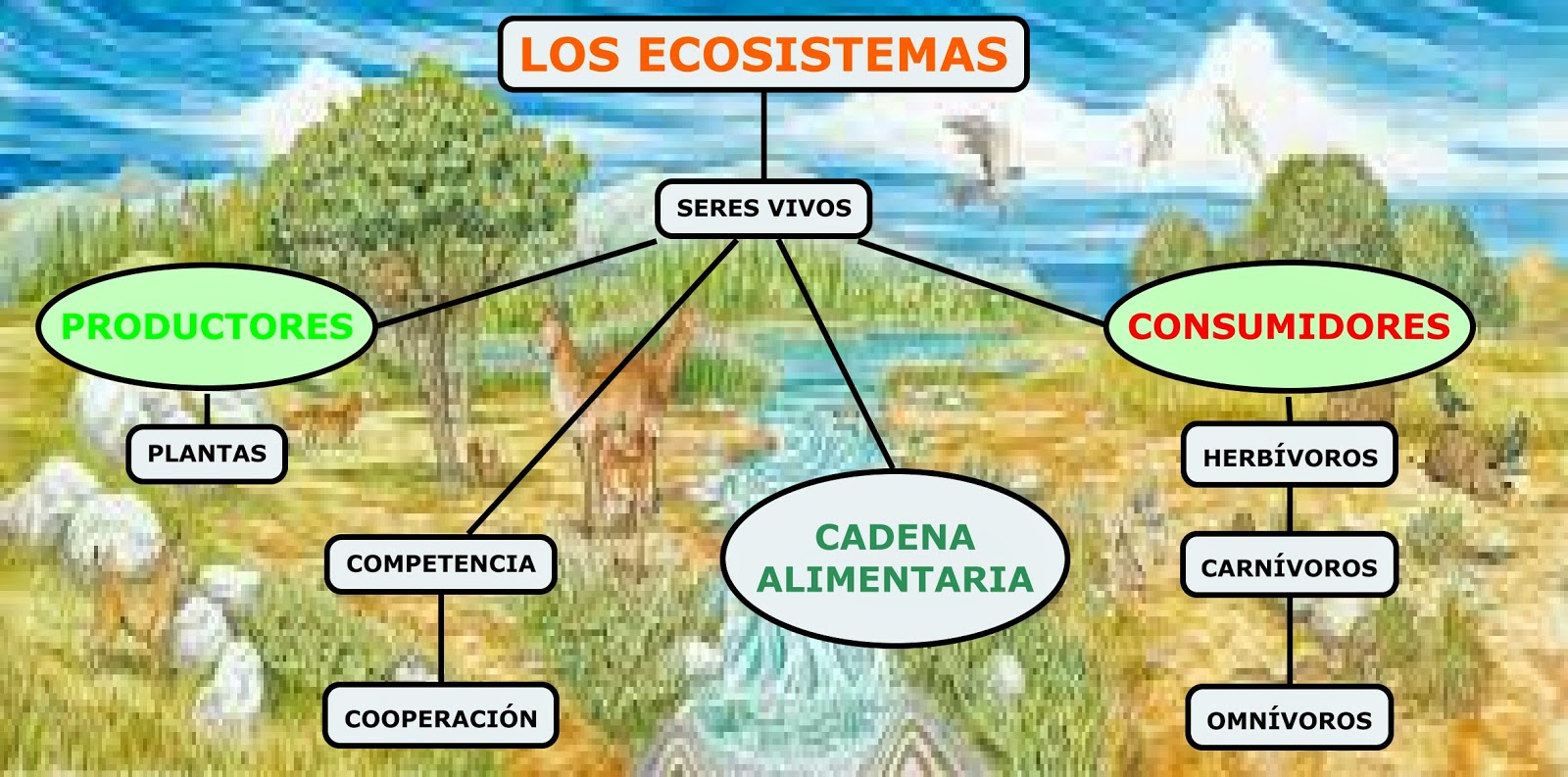 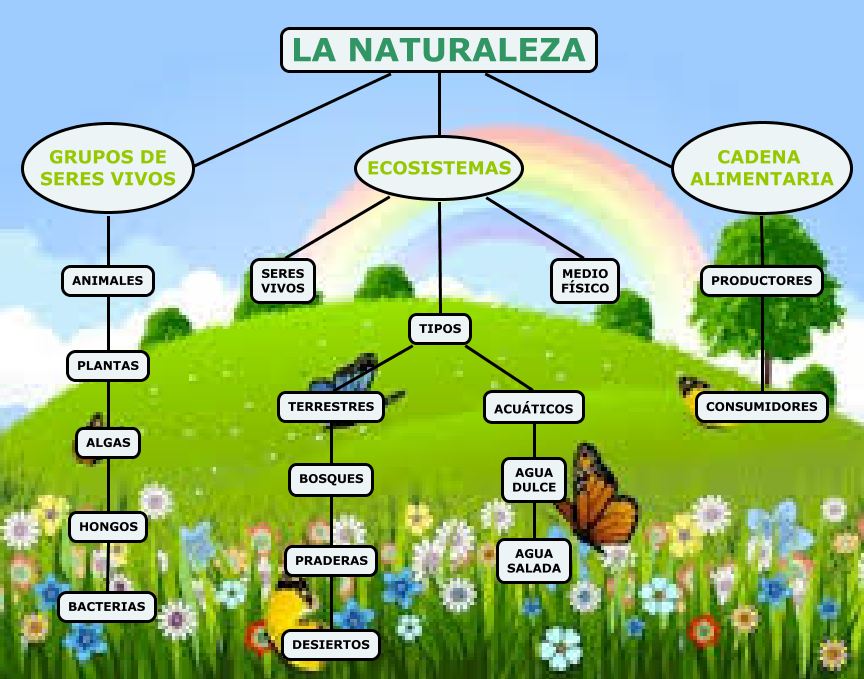 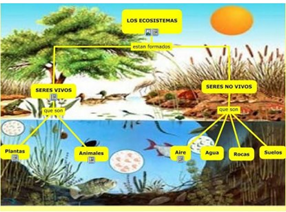 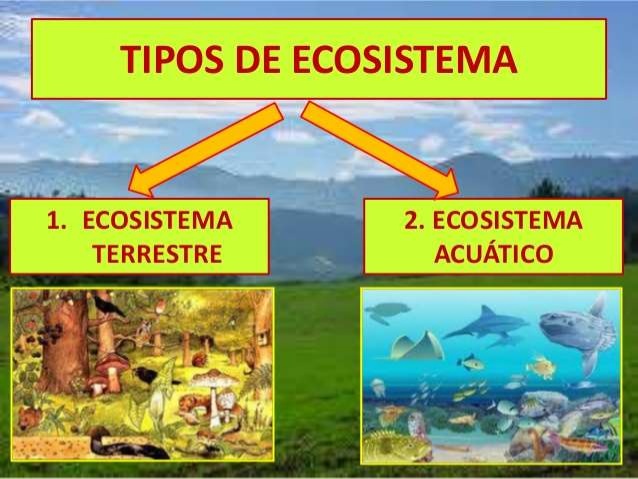 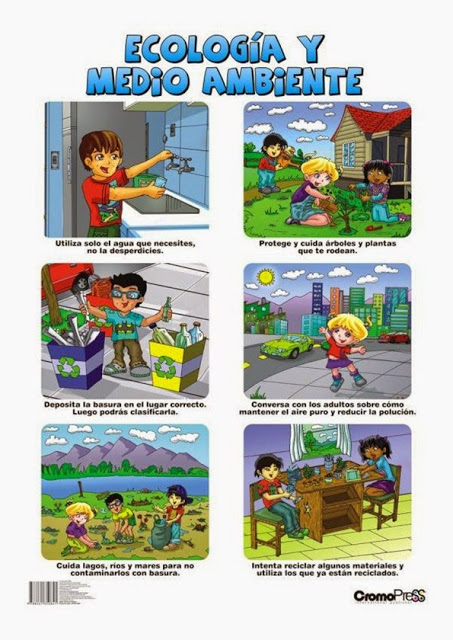 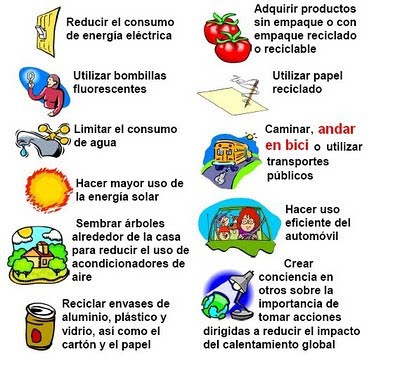